C
B
Supplementary Figure 1
0         1          2         4          8       24          CXM (hr)
0        0.3       1        3       10      30   DHS (µM)
IB: SK1
IB: Nrf2
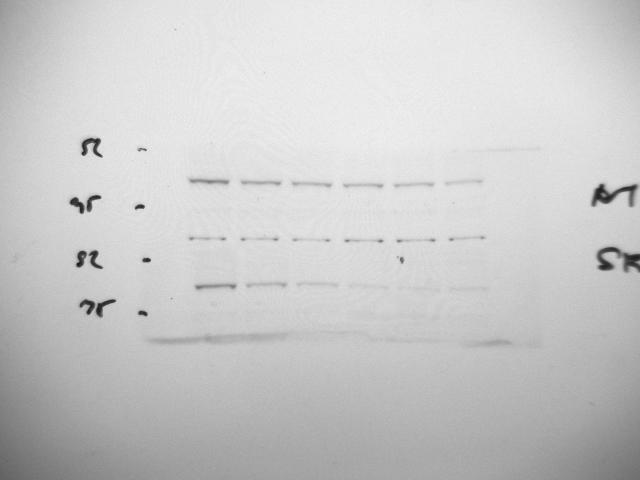 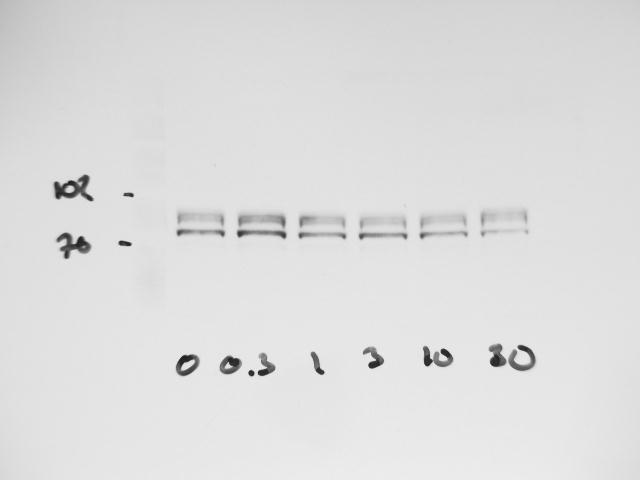 A
IB: TBP
IB: β-actin
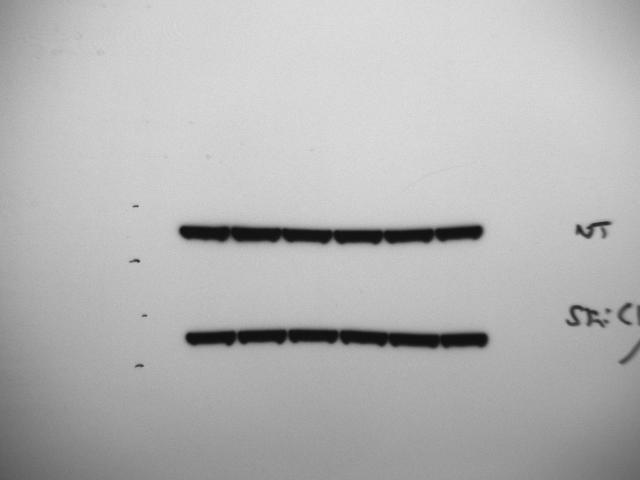 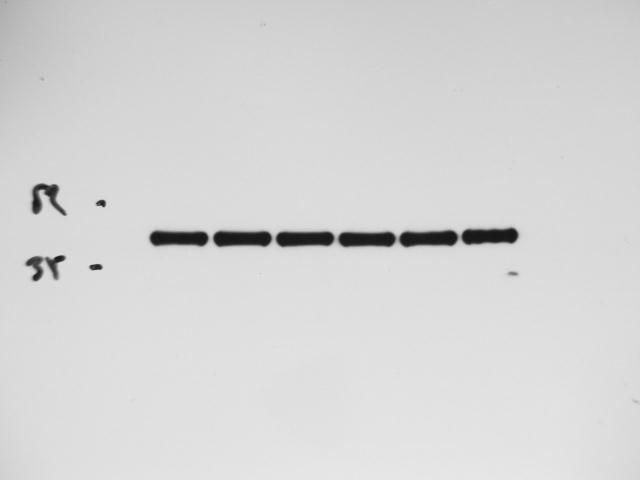 0        0.1      0.3      1       3      10   DMS (µM)
0         1          2         4          8       24          CXM (hr) + SKI-II
IB: Nrf2
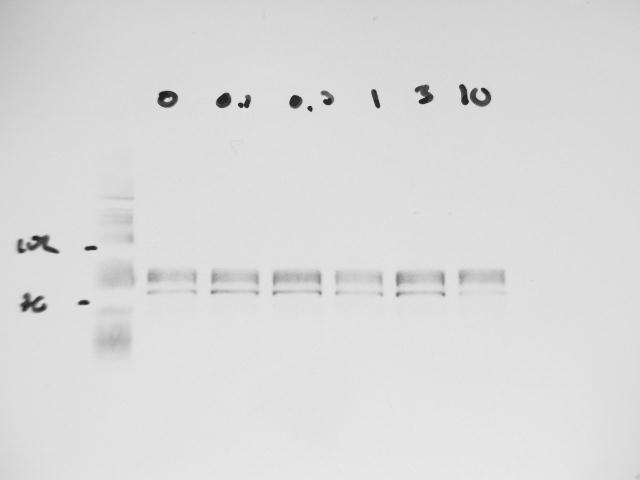 IB: SK1
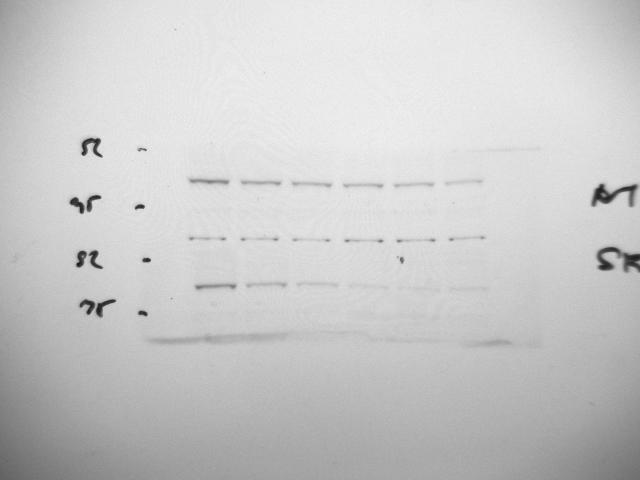 IB: TBP
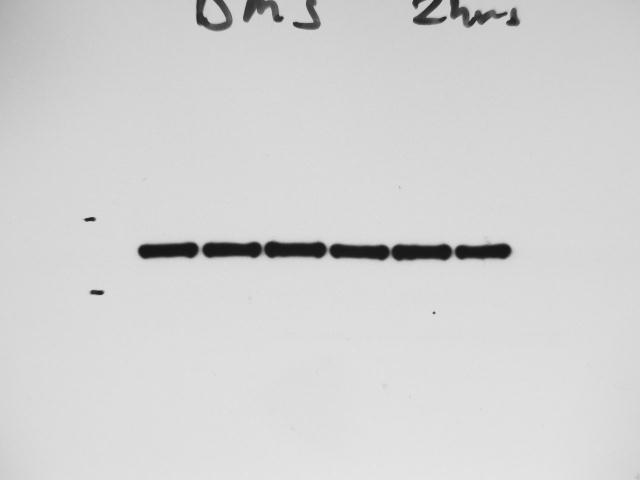 IB: β-actin
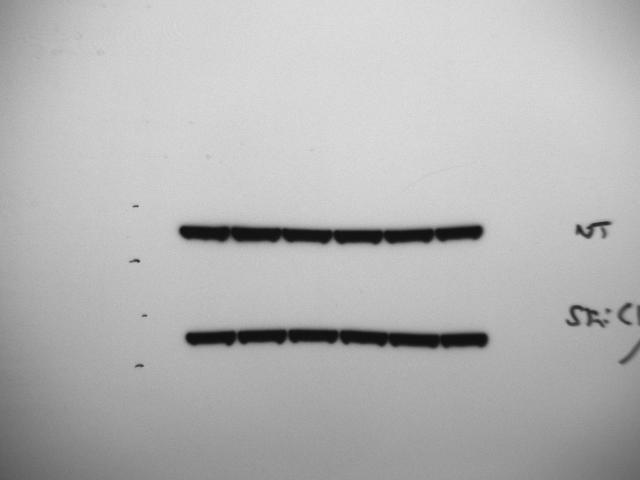 0        0.1      0.3      1       3      10   SK1-I (µM)
IB: Nrf2
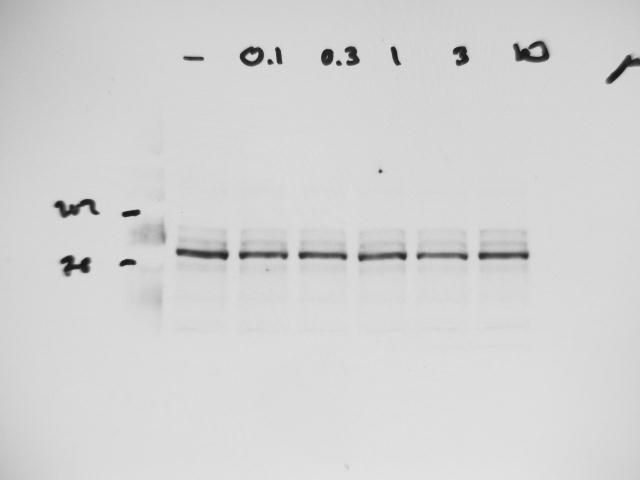 SKI-II(μM)
IB: β-actin
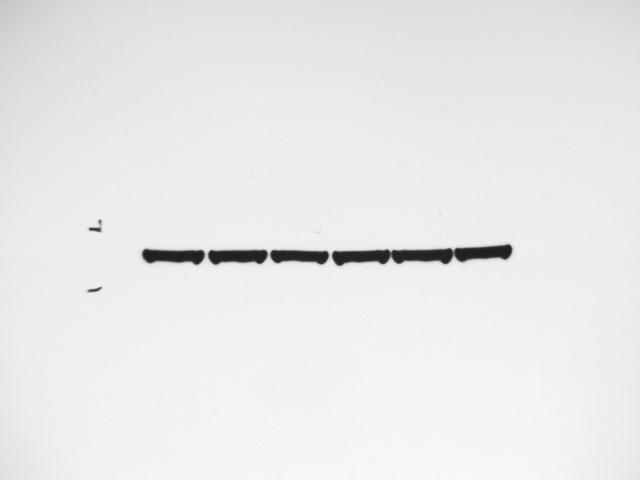 0        0.1      0.3      1       3      10   FTY720 (µM)
IB: Nrf2
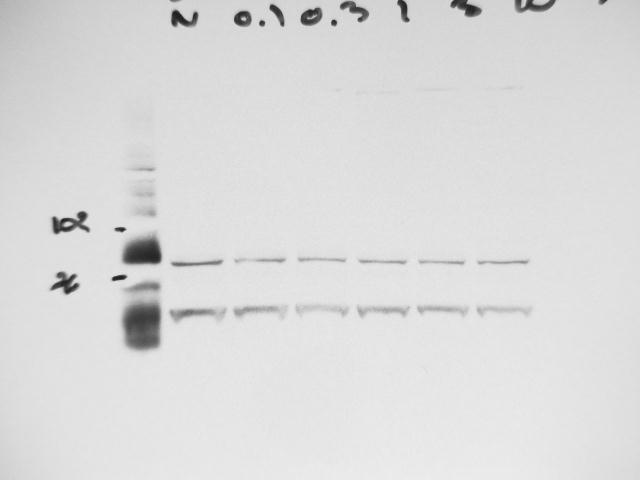 IB: β-actin
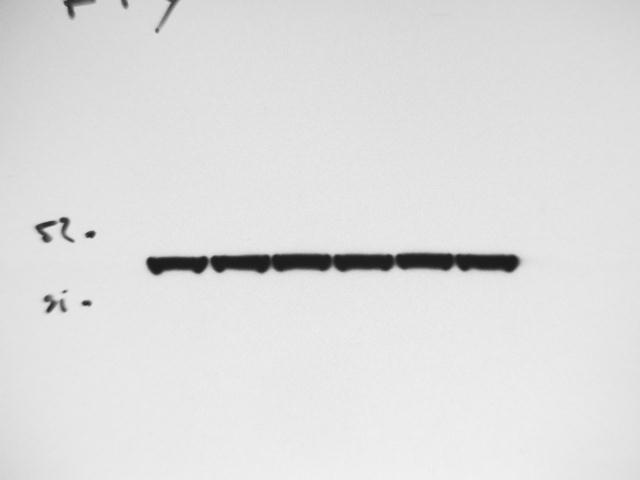 F
E
D
RO   SK1   SK2   SK1/2  siRNA
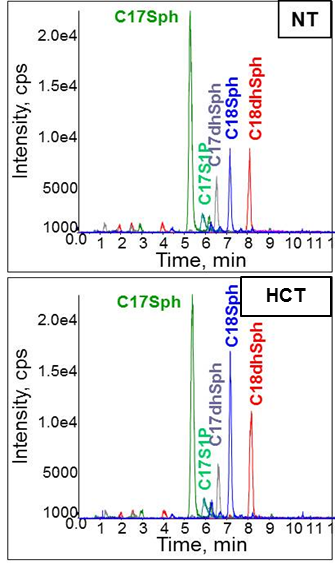 IB: Nrf2
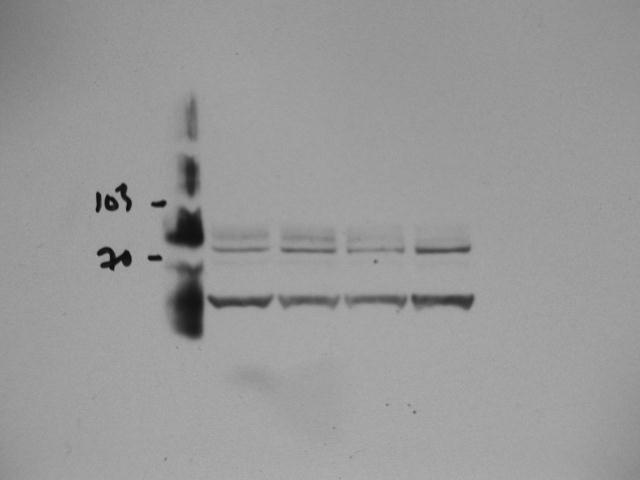 IB: SK1
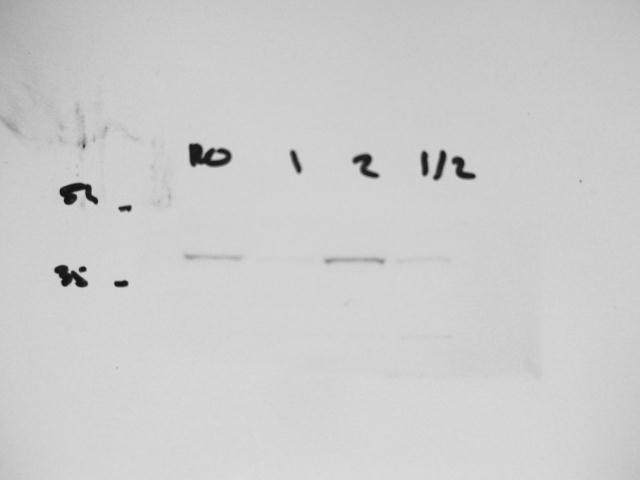 IB: SK2
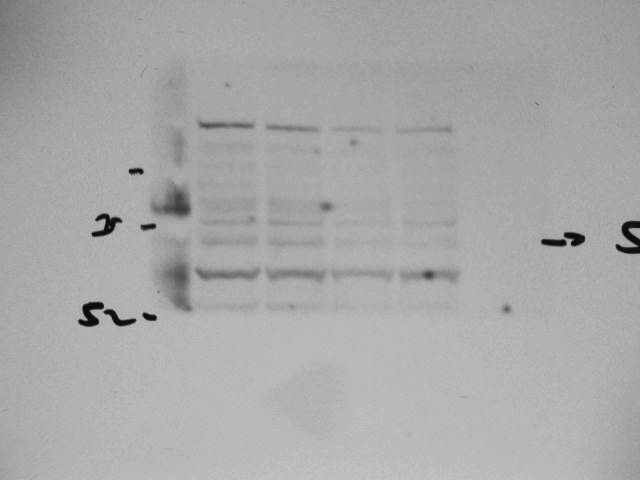 IB: β-actin
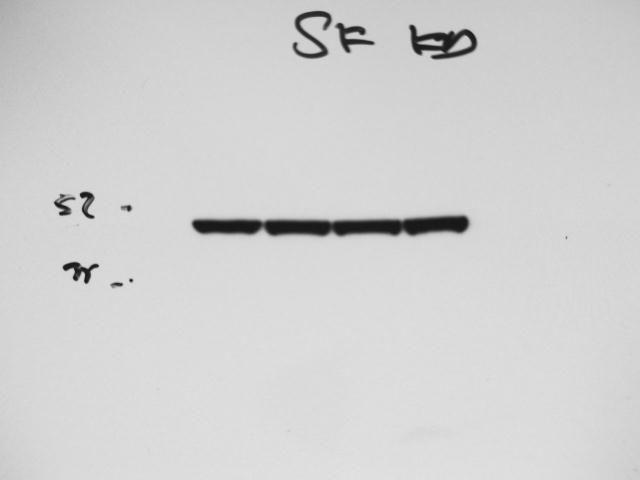 SKI-II(μM)
G
SKI-II
SKI-II(1μM)